Осенний урожай
Подготовила: воспитатель Жиркова А.Д.
Осень
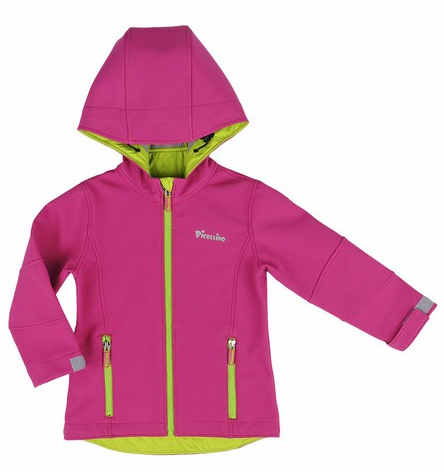 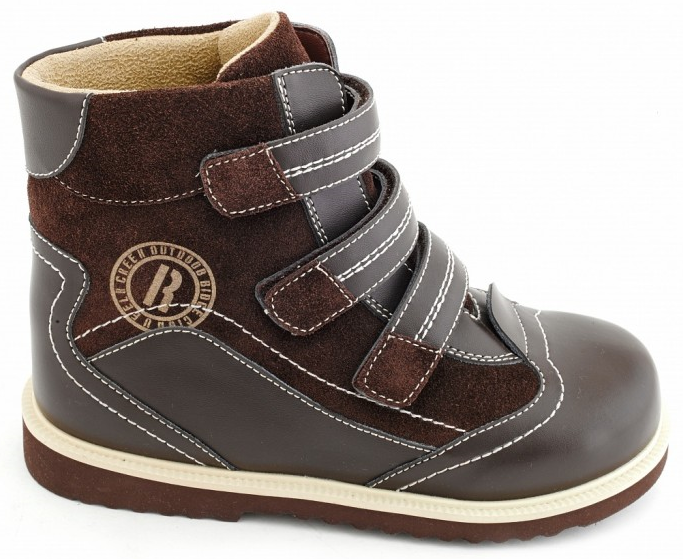 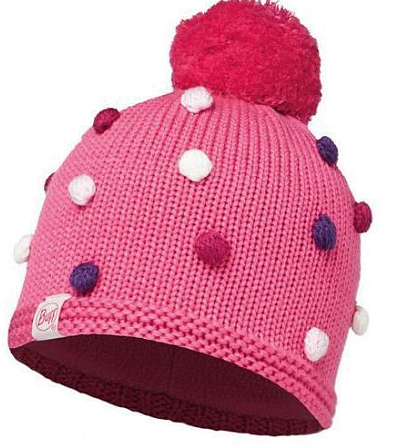 Урожай
Овощи
Фрукты
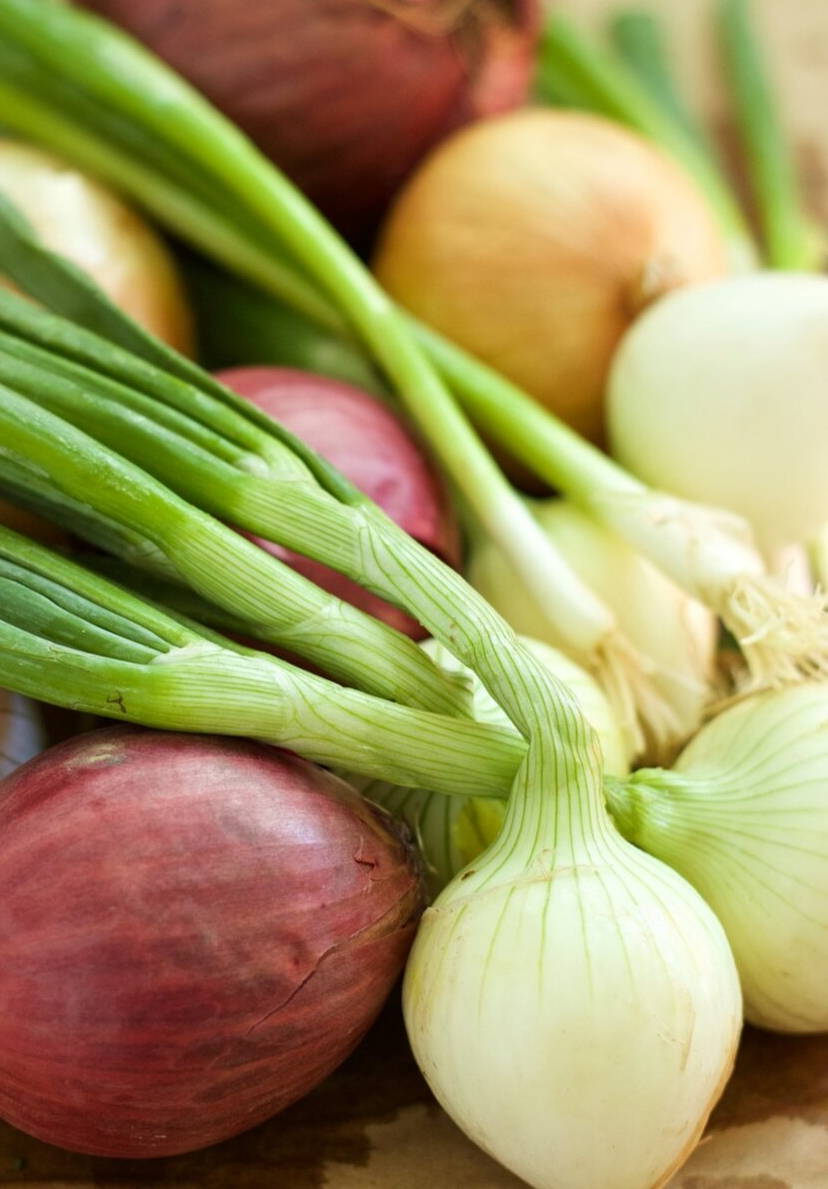 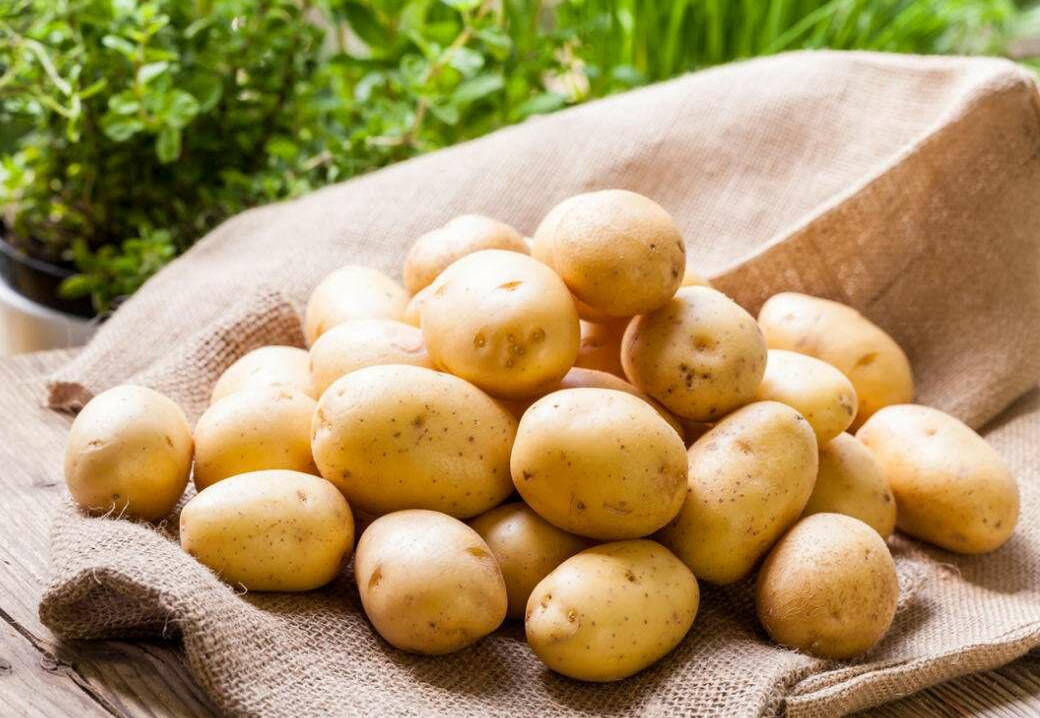 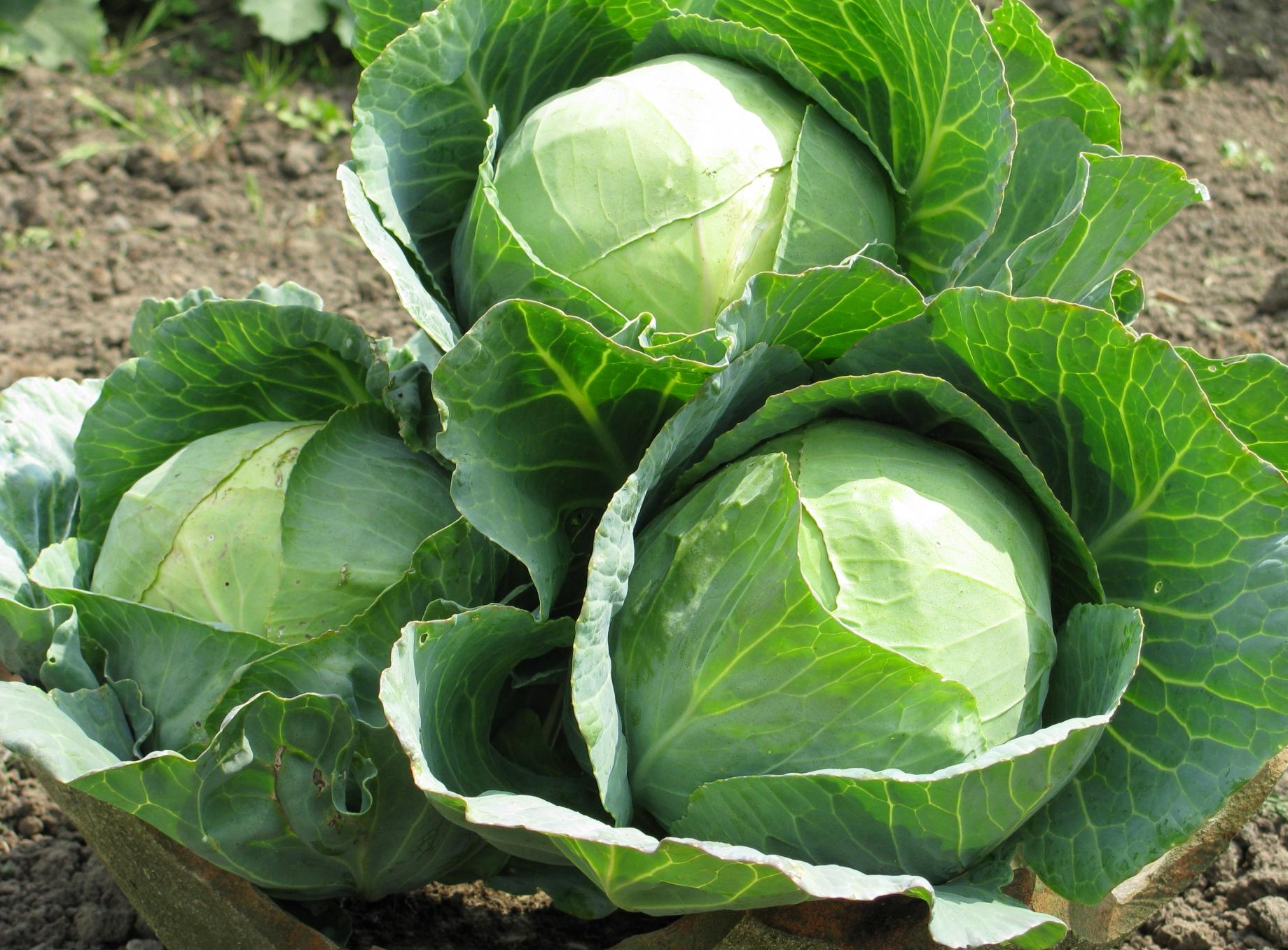 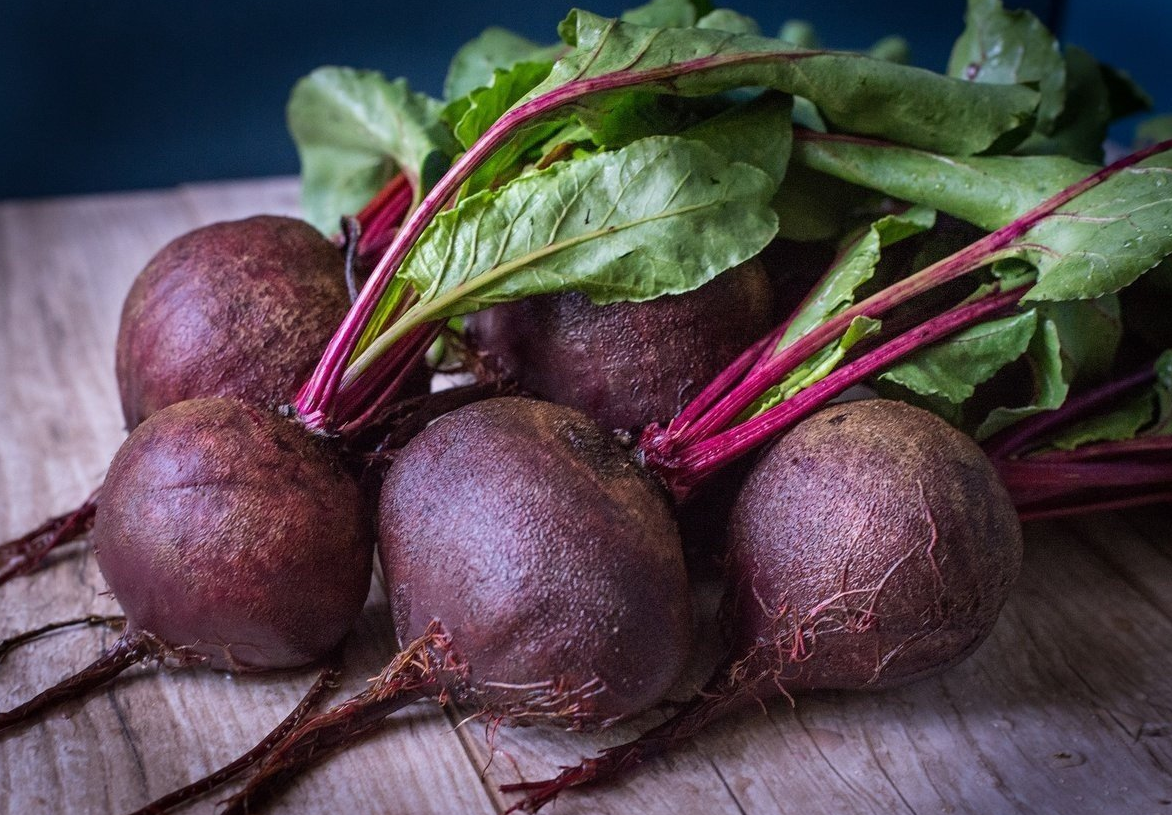 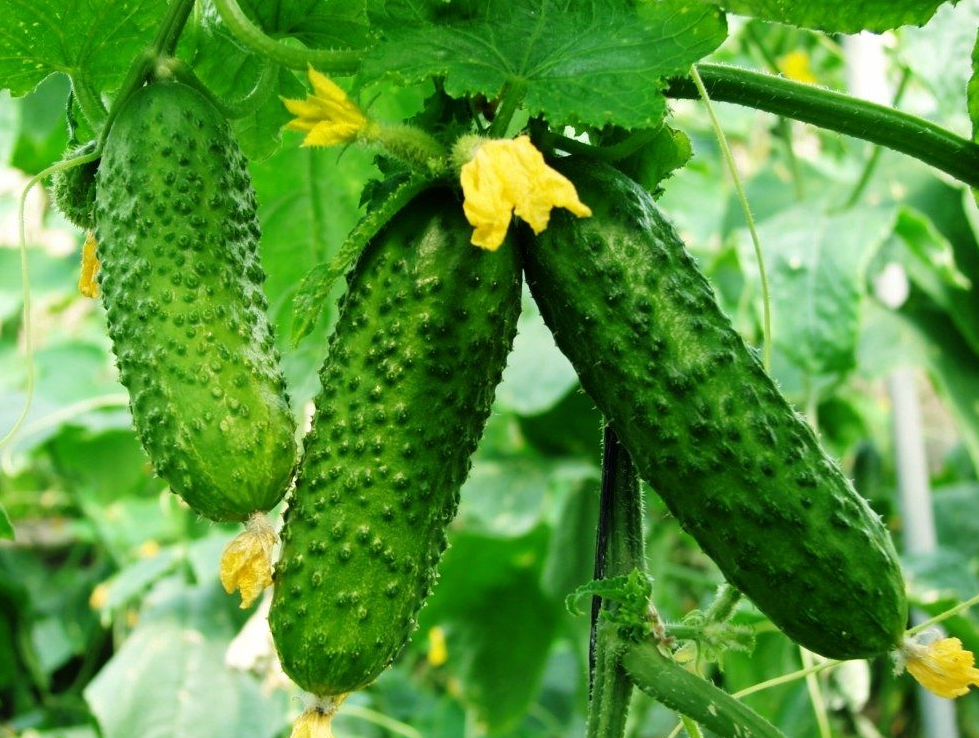 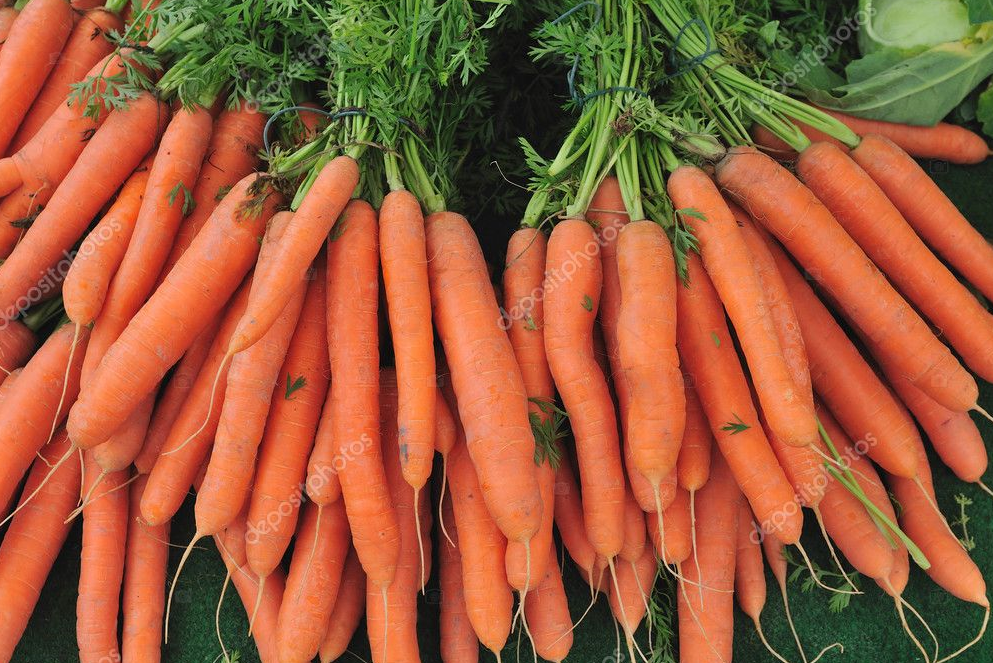 Грядка
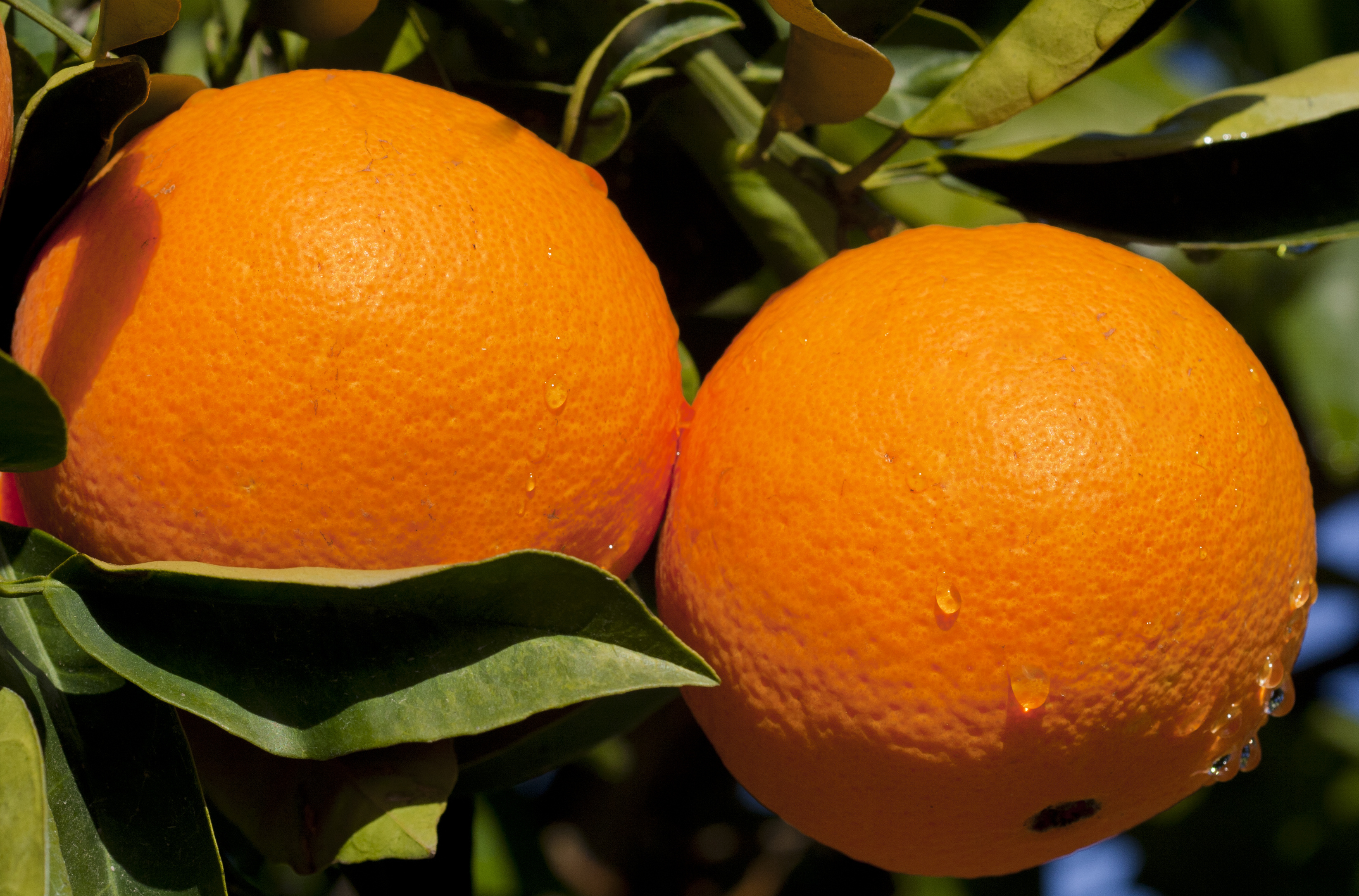 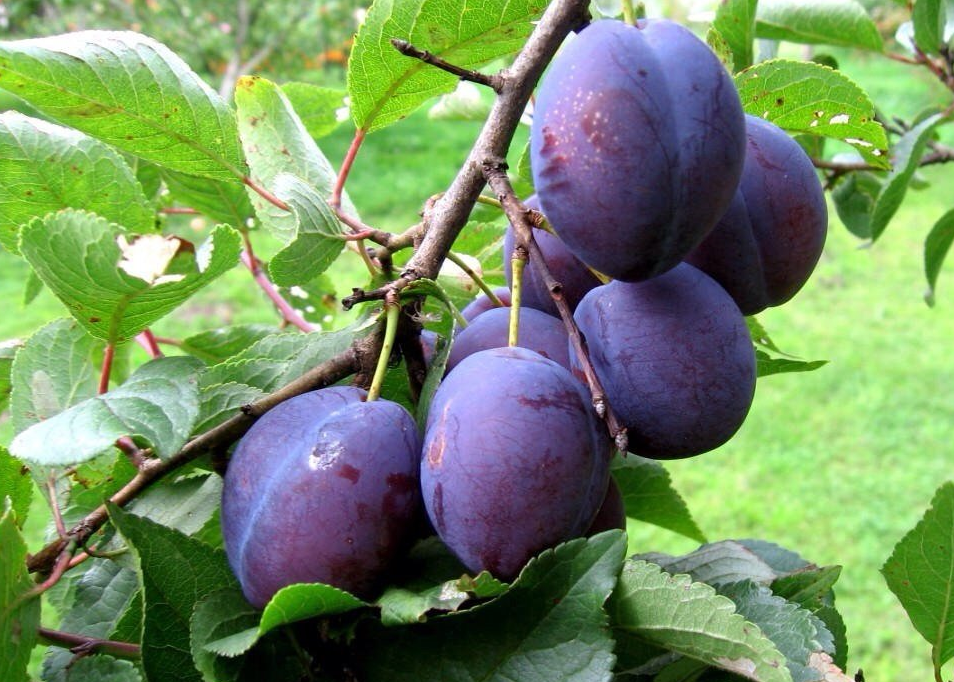 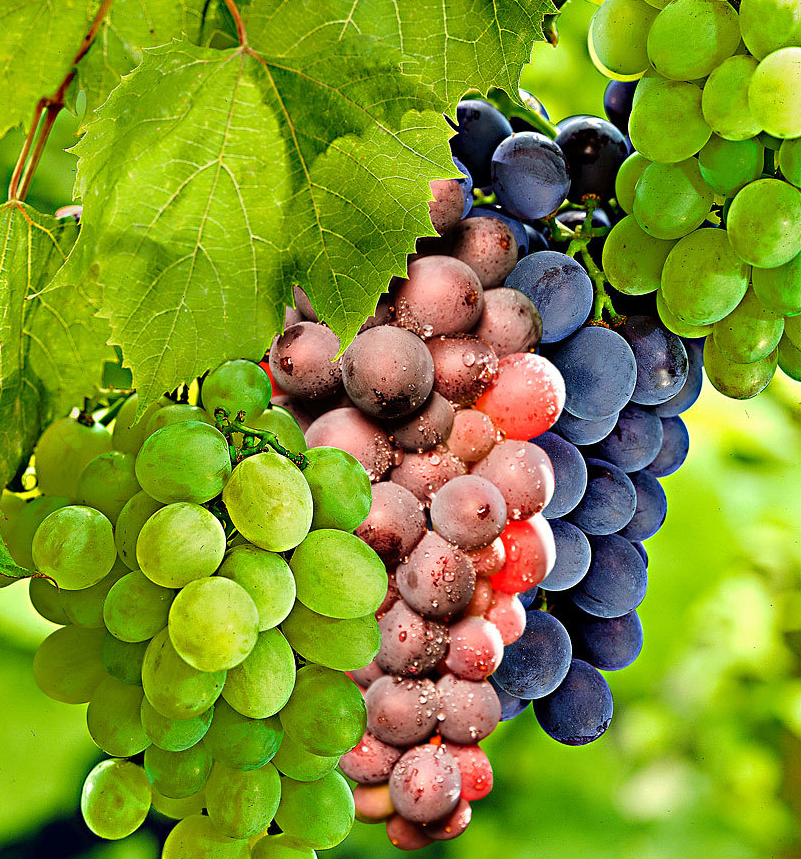 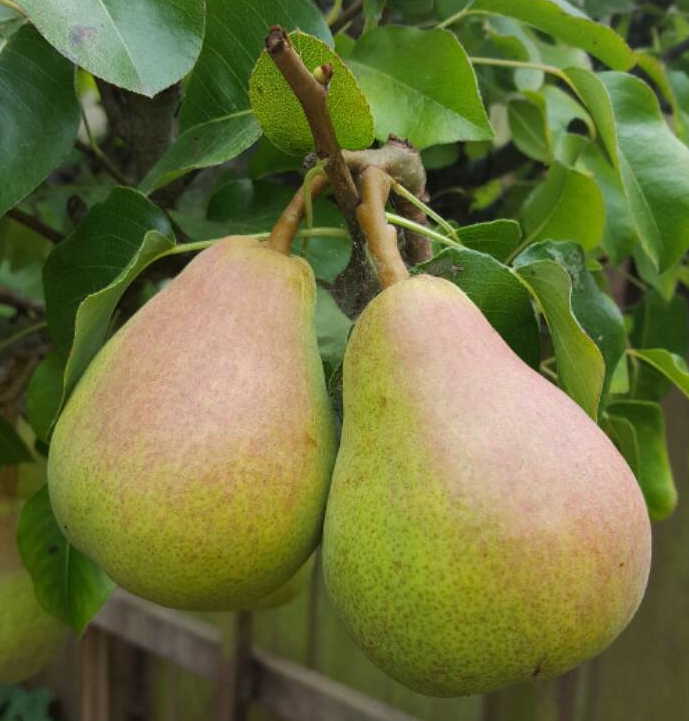 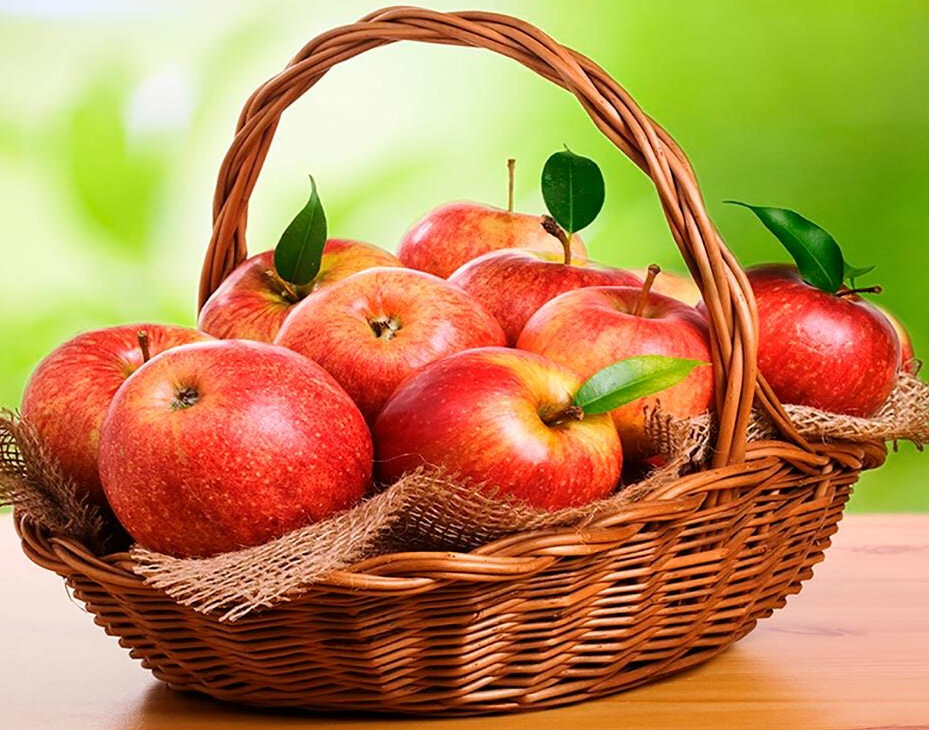 Фруктовый сад